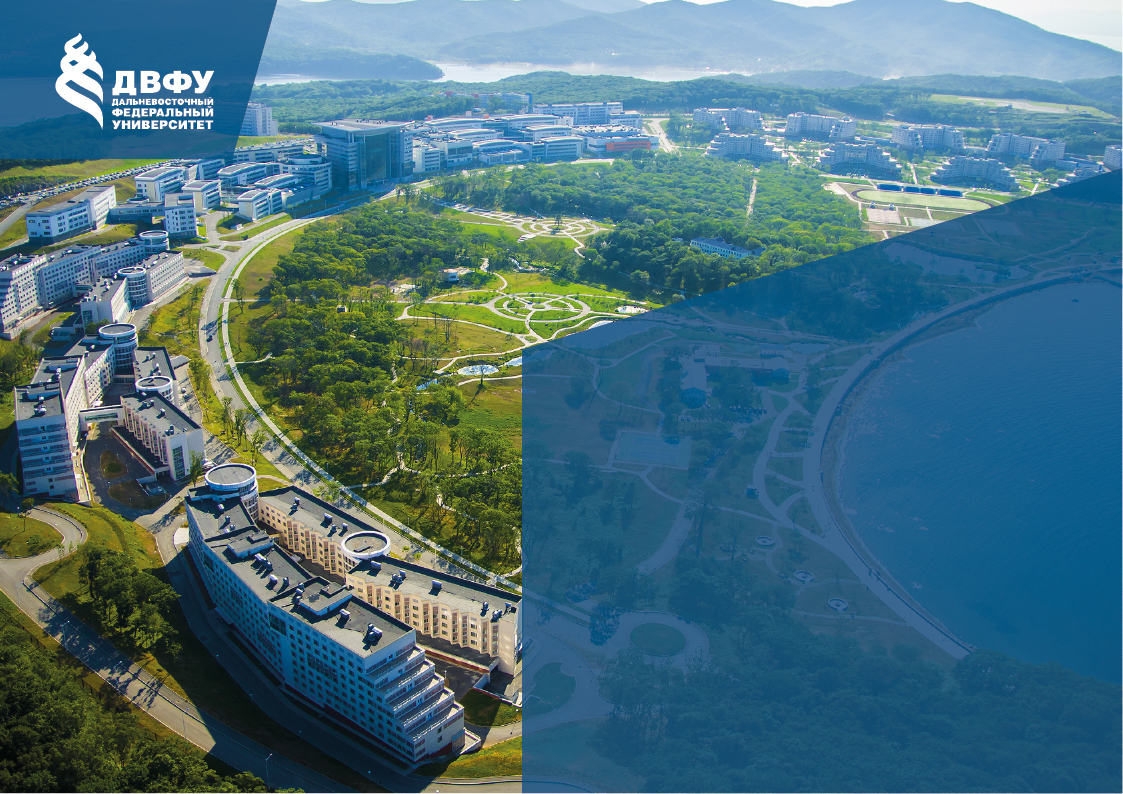 Методические подходы к развитию финансового просвещения в ДФО
Васюкова Людмила Константиновна, 
ЦКФГ ДВФУ
08.12.2022
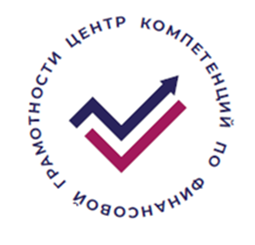 Финансовая грамотность
Финансовое образование
Осведомленность
Знания
Умения
Поведенческие модели
Результат: финансовое благосостояние
2
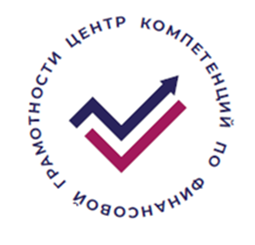 Осведомленность
Знания
Умения
 Поведенческие модели
Разрыв
3
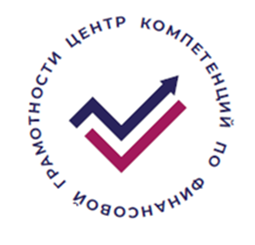 Проблема №1
Много 
мероприятий, формирующих «знаниевые компетенции»
Недостаточно 
методов, способов, приёмов,
формирующих паттерны финансово-грамотного поведения
4
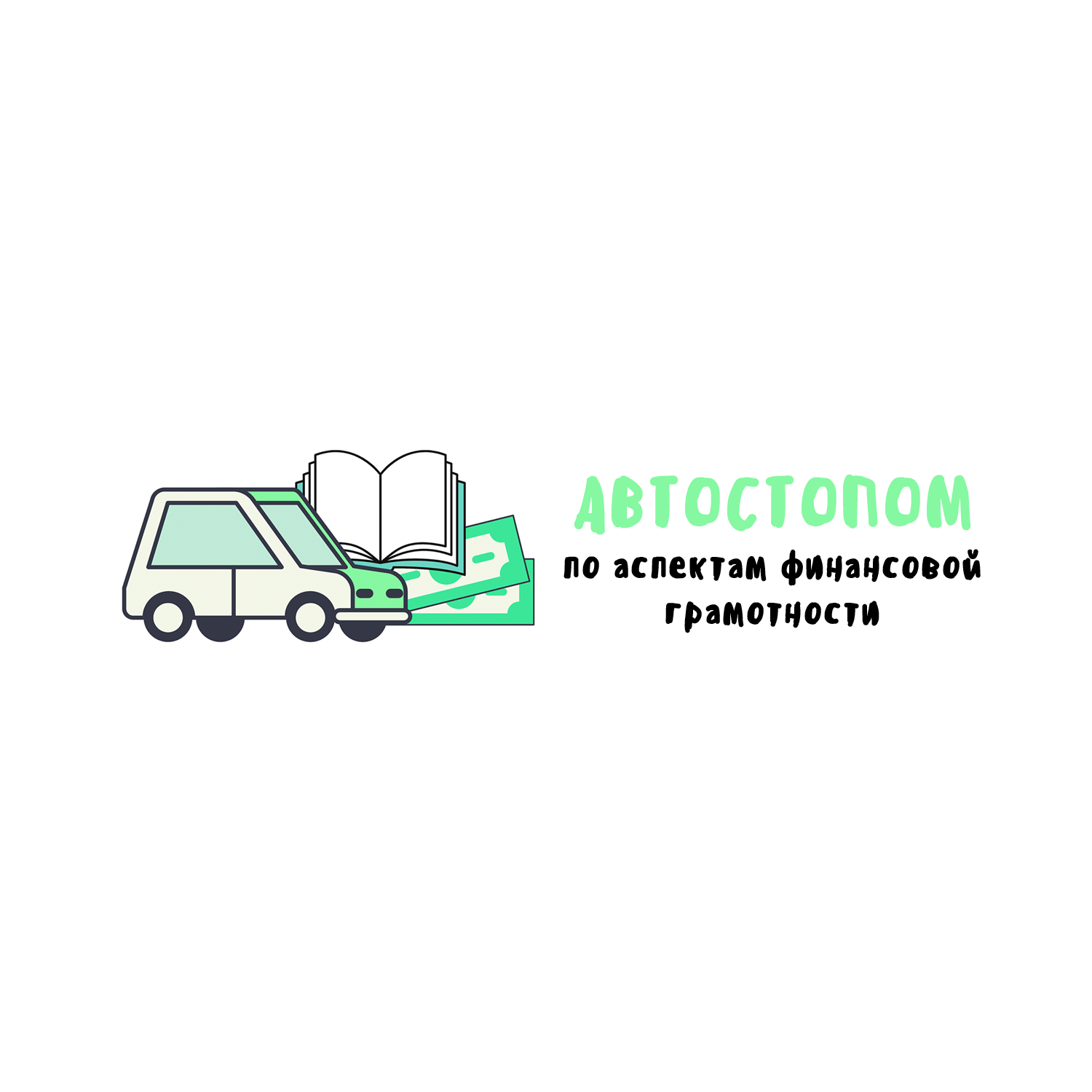 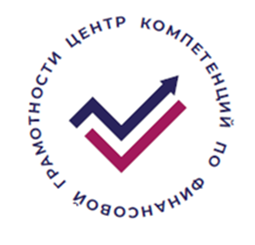 8
>150 000
онлайн-уроков на всю Россию и страны СНГ
участников
онлайн-уроков
55
1 400 км
проехала команда по дорогам Камчатки
выездных экспедиций
103
7 850 км
проехала команда по дорогам Приморья
оффлайн уроков
5
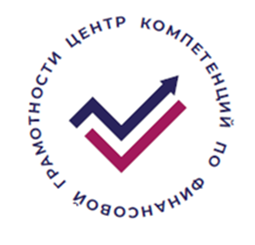 Проблема №2
Не хватает:
проектов по финансовому просвещению, которые реально формируют паттерны финансово-грамотного поведения у различных групп потребителей финансовых услуг
6
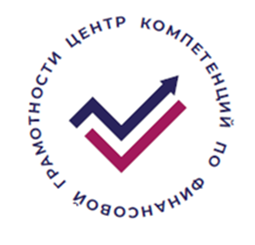 Проблема №3
Крайне мало:
специалистов, способных создать и реализовать эффективный проект по финансовому просвещению
7
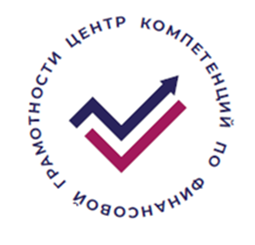 Что делать
Объединять участников проектов по финансовому просвещению в волонтёрские движения на уровне федеральных округов
Организовывать систему непрерывного обучения всех, кто связан с проектами по финансовому просвещению, навыкам разработки таких проектов
Осуществлять методическое сопровождение проектов по финансовому просвещению в регионах
Разработать метрики оценки уровня формирования компетенций, в том числе «поведенческих» компетенций, при оценке уровня финансовой грамотности регионов
8
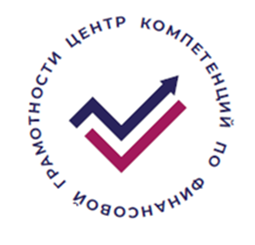 Контактные данные
Васюкова Людмила Константиновна
Телефон: +7(914)791-57-80
E-mail: vasyukova.lk@dvfu.ru
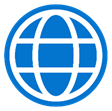 http://ccfg.ru/
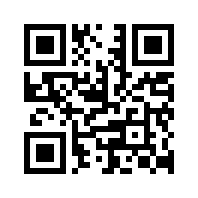 9